AFI USOAP ResultsEffective Implementation by State
States with Effective Implementation 
Exceeding Global Average
Egypt			Kenya
Gambia			Morocco
South Africa			Ghana
Tunisia			Togo
Nigeria			Mauritius
Ethiopia			Zimbabwe
Cape Verde
World Average
½ World Average
1
[Speaker Notes: 27% of States (13 of 48) in the region is above the world average of 59.8%
73% of States (35 of 48) in the region is below world average, of which 21 States are below half of the world average (29.9%)

Highest performing countries by USOAP (those exceeding global average of 59.85%):
Egypt (92.0%)
Gambia
South Africa
Tunisia
Nigeria
Ethiopia
Cape Verde
Kenya
Morocco
Ghana
Togo
Mauritius
Zimbabwe (62.7%)

Last 4 States:
51. Equatorial Guinea (11.3%)
52. Central African Republic
53. Gabon
54. Djibouti (4.9%)

SSC States (10):
Angola
Congo, Republic of the
Djibouti
Eritrea
Guinea-Bissau
Malawi
Rwanda
Sao Tomé and Principe
Sudan
Zambia]
Matching PrioritiesEffective Implementation by State
Higher EI:
Target Operational Issues
Lower EI:
Focus on the 8 Critical Elements
States with SSCs: 
Address Urgently
2
[Speaker Notes: States safety priorities should be in line with their effective implementation level. States with significant safety concerns need to address these first.

Once SSCs have been addressed, states whose effective implementation is below 50% need to focus on the 8 critical elements in order to build a solid foundation of safety oversight and regulation that will allow them to work on the hot issues.

Finally, states with over 50% effective implementation are in a position to begin aggressively targeting the main killers identified earlier.]
Resolution of Significant Safety Concerns
Critical elements (CE)
3
State civil aviation and safety oversight functions
4
Technical personnel qualification and training
2
Specific operating regulations
Initiatives to Enhance
AOC Certification & Operator Surveillance
Surveillance systems established
Projects
AFI CIS
5
Technical guidance, tools and provision of safety critical information
1
Primary 
aviation legislation
6
Licensing, certification, authorizations and approval obligations
8
Resolution of safety concerns
7
Surveillance obligations
Fundamentals of Safety Oversight
Critical elements (CE)
3
State civil aviation and safety oversight functions
4
Technical personnel qualification and training
Projects
Developing a Generic Inspector Handbook
GSI Training and Workshops
Making available Tools for Oversight Tracking
Initiatives to Enhance
Effective Oversight of the 8 critical elements
Method for carrying out and verifying regulatory compliance
2
Specific operating regulations
5
Technical guidance, tools and provision of safety critical information
1
Primary 
aviation legislation
6
Licensing, certification, authorizations and approval obligations
8
Resolution of safety concerns
7
Surveillance obligations
Accident Investigation
Critical elements (CE)
3
State civil aviation and safety oversight functions
Projects
AI Training and Workshops
Generic Handbook(s)
Protection, Access & Control of Evidence
Investigation Tools & Equipment
4
Technical personnel qualification and training
2
Specific operating regulations
Initiatives to Enhance
Accident Investigation
Accident and Incident Reporting
ECCAIRS
5
Technical guidance, tools and provision of safety critical information
1
Primary 
aviation legislation
6
Licensing, certification, authorizations and approval obligations
8
Resolution of safety concerns
7
Surveillance obligations
RASG-AFI STRUCTURE
Chairperson (Nigeria: Dr H. Demuren)

1st Vice Chairperson (South Africa)
2nd Vice Chairperson (Mauritania)
3rd Vice Chairperson (IATA)
RASG-AFI Steering Committee (RASC)

Co-Chair (South Africa)
Co-Chair (Mauritania)
Co-Chair (ICCAIA)
Secretariat

ICAO WACAF (or ESAF)
Safety Support Teams
SSCs
Significant Safety Concerns

Champ: 
(Ghana, AFCAC)
FSO
Fundamentals of Safety Oversight

Champ: 
(Senegal, Uganda)
AI
Accident Investigation

Champ: 
(Ethiopia, IFALPA)
ESI
Emerging Safety Issues
(Runway Safety, LOC, CFIT, etc.)

Champ: 
(Kenya, ACI, ASECNA)
Adopted at RASG AFI/1 Meeting, Kampala, 27 Mar 2012
Adopted by RASG AFI/1 Meeting, Kampala, 27 Mar 2012
6
Safety Performance Framework An Evolution from the SP AFI RAN
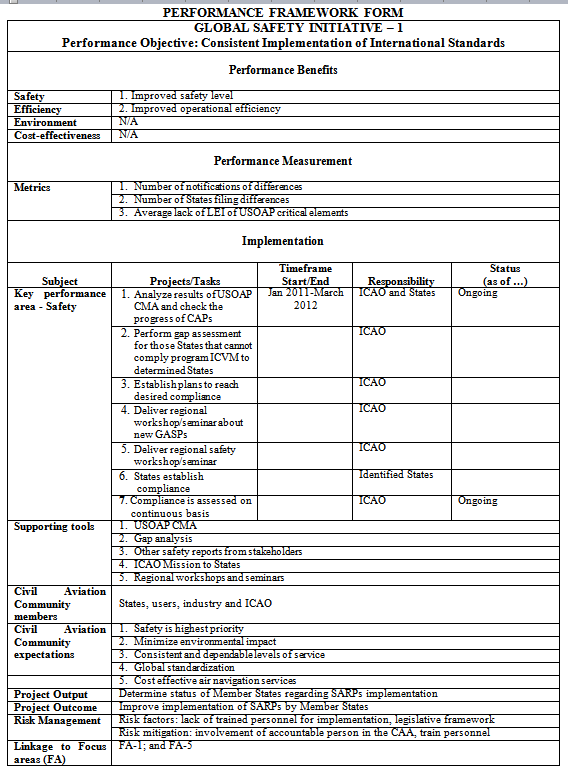 Safety
Enhancement
Initiatives
Monitor
Detailed 
Implementation
Plans
Project title (Insert, Header & Footer)
7
[Speaker Notes: Risk Area = Data Driven Risk Area Identification
SEI= Safety Enhancement Initiative
DIP= Detailed Implementation Plan]
RASG-AFI Initiative Integration
ICAO Plans of Action in AFI Region
DR Congo(Sep 26-29)
2011
2012
Djibouti(Sept 25-27)
Central African Republic(Sep 23-30)
Q3
Q4
Q2
Q1
ESAF
Mozambique(Sep 12-13)
Zambia(Jul 6-8)
Gabon(Jul 21-22)
Lesotho
(Feb27)
Benin
(Dec 19-21)
Madagascar
(Jan 12-13)
Comoros(Dec  19)
Malawi
(Mar 7)
Rwanda(Sep 15-16)
Swaziland
(Feb 23)
OVERALL LEGEND
Equatorial Guinea
(Dec 12-14)
Eritrea
(Jan 30-31)
Botswana
(Mar 1)
Plan of Action accepted by the States
Angola
(Feb 6)
9
Plan of Action prepared and presented to the States for acceptance
10
WACAF
Cameroon
(Feb 21-22)
Congo
(Feb 23-24)
Plan of Action  under preparation
Sao Tome & Principe
(Mar TBD)
5
Sierra Leone
(Mar TBD)
Liberia
(TBD)
Mauritania
(Mar  5-7 TBD)
Guinea Bissau
(TBD)
9
[Speaker Notes: Plan of Action accepted by the States (9 States)
  Zambia, Mozambique, Djibouti, Rwanda, Madagascar, Lesotho (ESAF region)
  Gabon, Equatorial Guinea, Benin (WACAF region)

Plan of Action prepared and presented to the States for acceptance (10 States)
  Comoros, Eritrea, Angola, Swaziland, Botswana, Malawi (ESAF region)
  Central African Republic, Democratic Republic of Congo, Cameroon, Congo (WACAF region)

Plan of Action  under preparation (5 States)
  Sao Tome & Principe, Sierra Leone, Mauritania, Liberia, Guinea Bissau (WACAF region)]